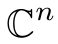 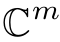 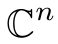 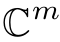 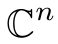 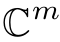 Row space
Column 
space
0
Left null 
space
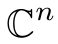 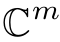 Row space
Column 
space
0
Left null 
space
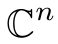 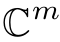 Row space
Column 
space
0
Left null 
space
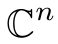 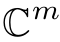 Row space
Column 
space
0
Left null 
space
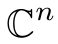 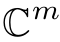 Row space
Column 
space
0
Left null 
space
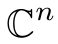 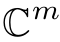 Row space
Column 
space
0
Left null 
space
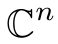 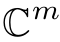 Row space
Column 
space
0
Left null 
space
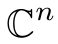 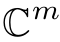 Row space
Column 
space
0
Left null 
space
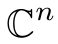 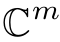 Row space
Column 
space
0
Left null 
space
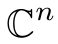 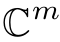 Row space
Column 
space
0
Left null 
space
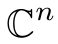 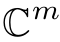 Row space
Column 
space
0
Left null 
space
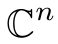 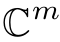 Row space
Column 
space
0
Left null 
space
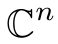 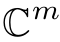 Row space
Column 
space
0
Left null 
space